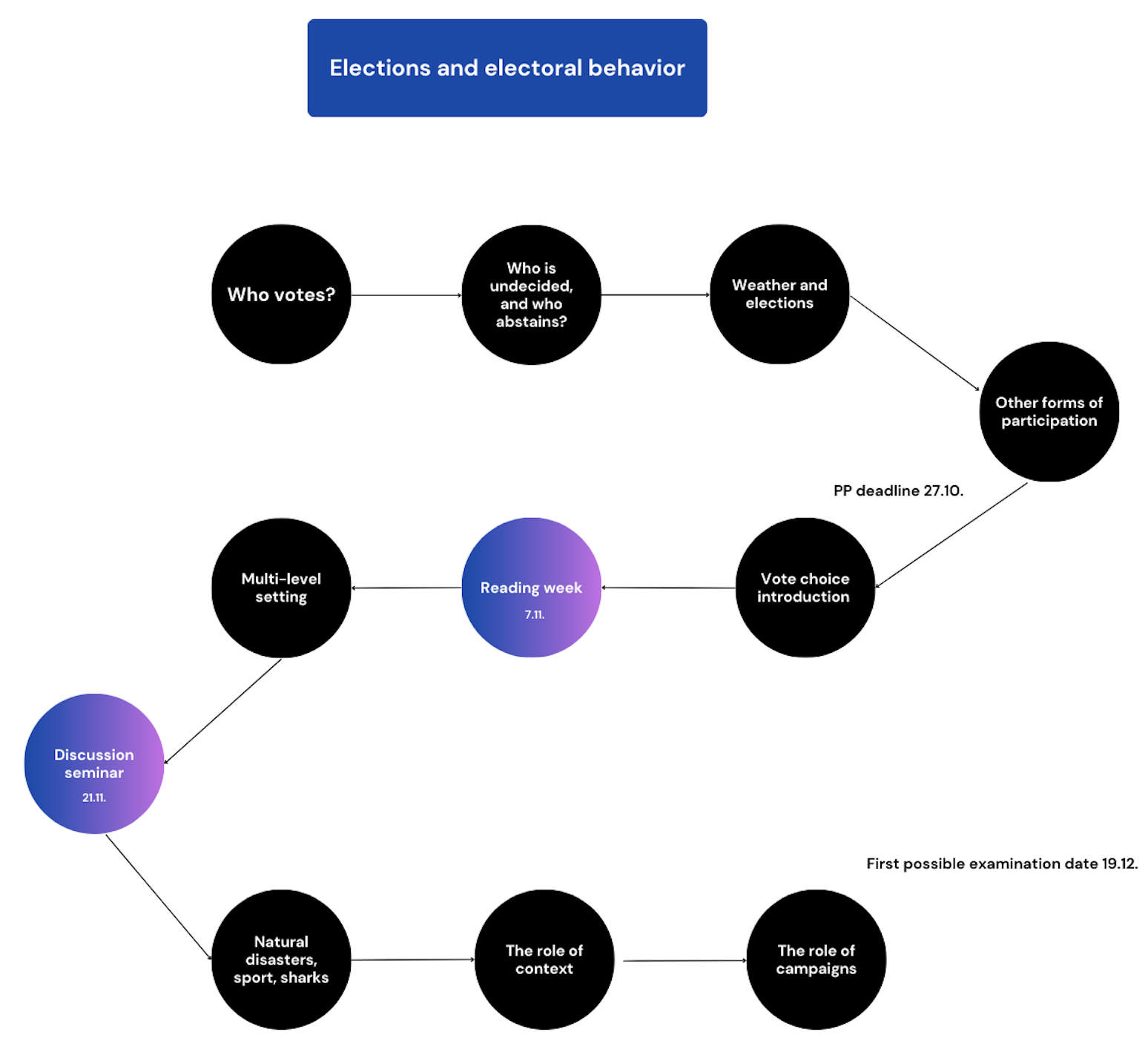 The role of campaigns and polls
Jakub Jusko
Campaigns
$8 billion on federal election campaigns during the 2011–2012 cycle; state and local campaigns costing $2.8 billion => total recorded spending on the 2012 campaigns cca $11 billion

Campaigns aim to influence the behaviour of individual citizens, persuading those who might do otherwise to show up at the polls and to make the “right” choice

=> also, when, how, why?
3
Campaigns
Generations of empirical research => campaigns matter (at least some of the time) -> but ”minimal effects” thesis

Campaigns only minimally influence the outcomes of elections

High degree of stability of individual vote preferences during election years (Lazarsfeld et al. 1944)

High degree of partisan stability from one election to other (Campbell et al. 1960)
4
Campaigns
In other words, we can get accuracy by looking at fundamental conditions -> state of the economy, ideological positions of candidates before campaigns, distribution of partisans, incumbency

Challenge to the relevance of the campaign strategies, events, ads
5
Campaigns
If only fundamentals would work ->
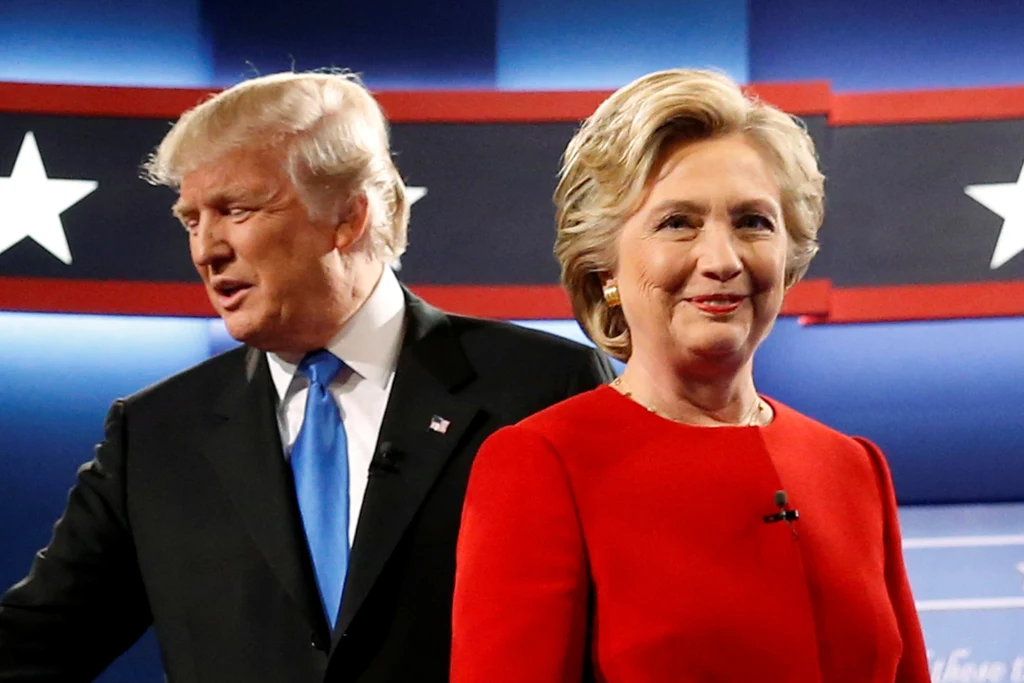 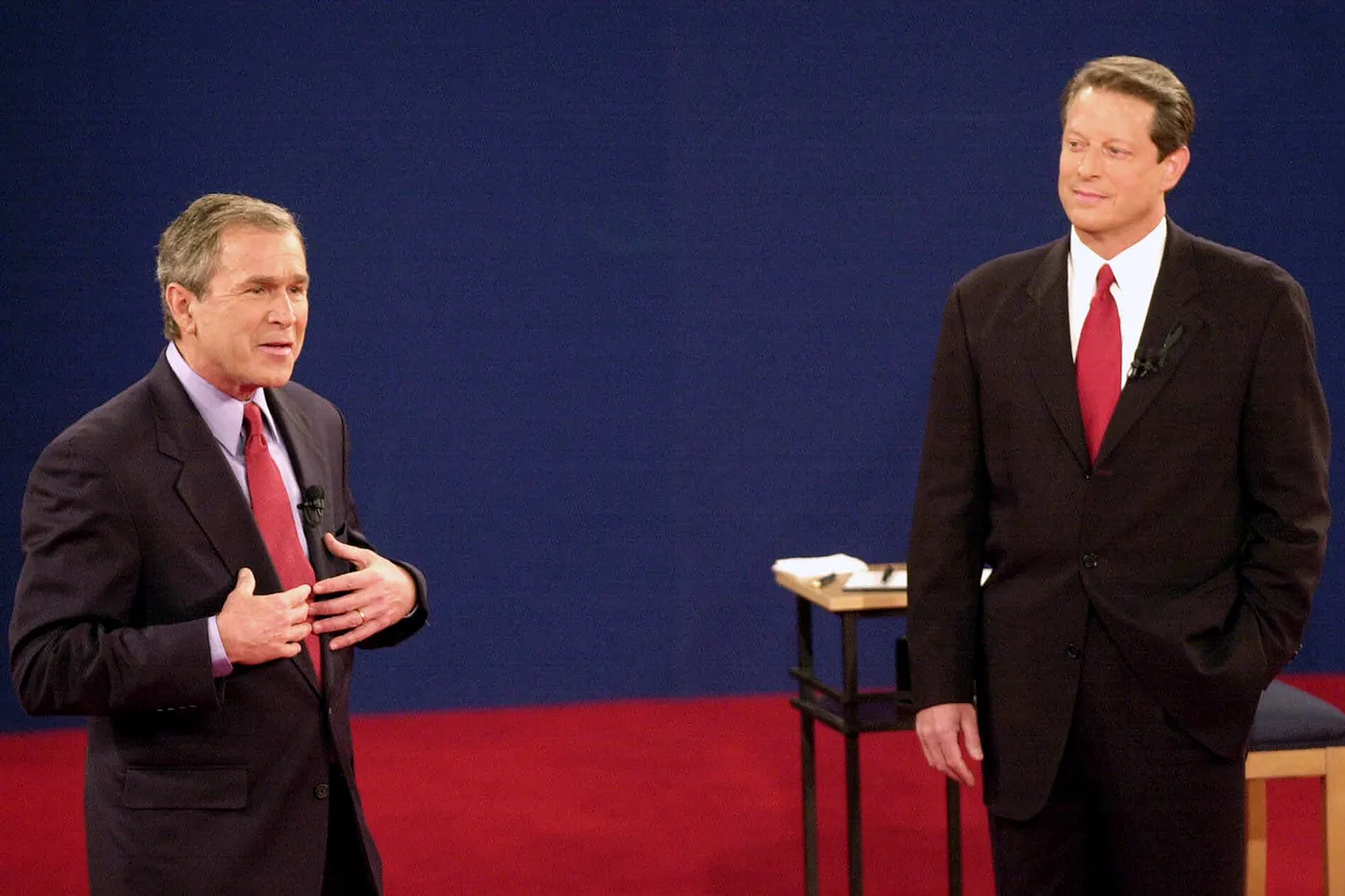 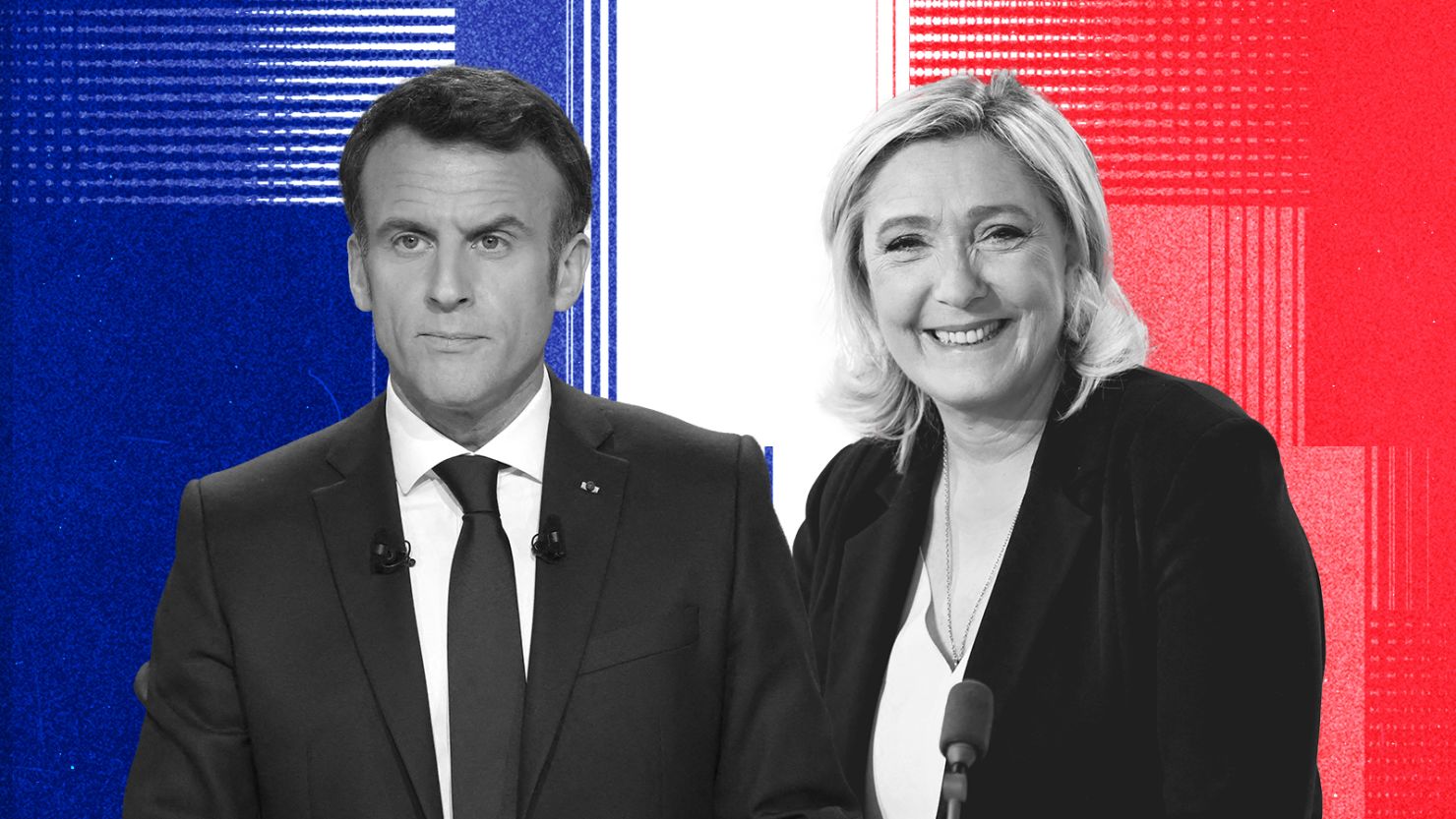 6
Campaigns
Campaigns are necessary for the fundamentals to be realized: they “enlighten” otherwise uninformed voters about the fundamentals (Gelman and King, 1993)

Clarifying public identity, vision for the future, competent and flexible campaign organisation

Some campaign effects persist, becoming part of the fundamentals

Other “shocks” likely to matter only if they occur close to the election (decay theory)

The issue with the direction and effects of campaign <-> vote choice
7
Campaigns
Learning
Candidates and parties, their names and positions, qualifications, traits, competence,…

Agenda setting
Limitations of voters for what is important in political universe
Selective attention to a few issues that appear important at the moment
The role of candidates/parties for choosing the agenda (with media)

Priming
- a campaign focuses on a particular topic and voters’ attitudes about the topic become more strongly linked to their vote choice (Peterson 2015)

Ability to make voters learn something and set agenda -> costs something
Role of money -> studied mostly in the US (challengers vs incumbents)
8
Negative campaigns
Significantly more memorable and informative than other ads (Lau et al. 2007)

No effect on political interest
Aim: reduce support for the target (yes)
BUT reduction in support for attacker too

Not definitive impact on reduction of turnout
Reduction of political efficacy and trust in government

But still, good for agenda setting, issue salience (Carson et al. 2020)
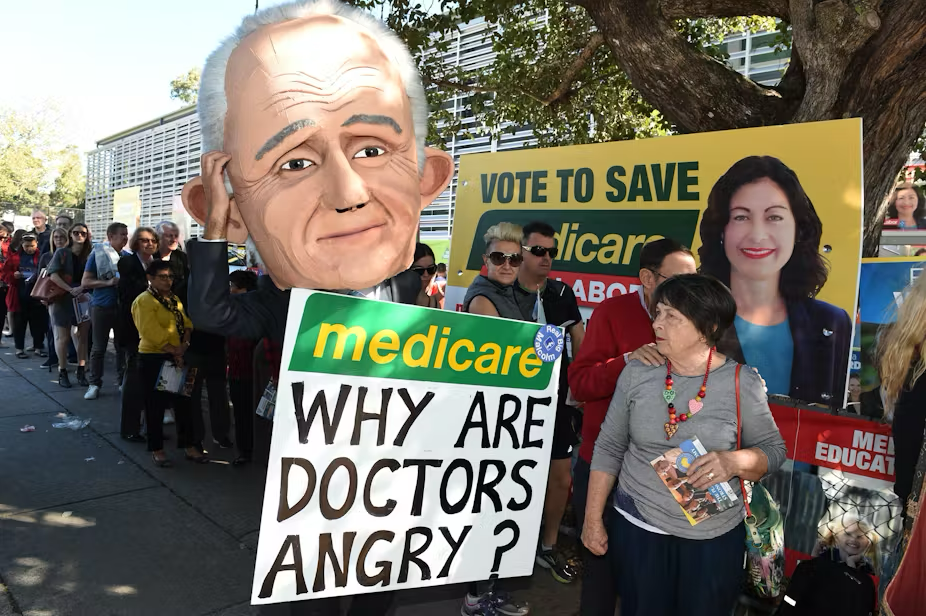 9
Overall effects
Turnout
-Yes, mostly GOTV (first turnout lecture)

Vote choice
Voters reluctant to vote for unfamiliar candidates/parties (Jacobson 2013)
Little evidence that campaigns alter basic predispositions of voters -> rather they induce them to frame the choice
Mostly undecided, swing, volatile voters – changing positions between elections, less polarized opinions of the parties, not enough information or cross-pressures
Mostly uncertain voters (about candidate’s position) -> change in perceptions of the candidate’s traits (Peterson 2015)
10
Estonia case
Trumm (2022) – 2019 Estonia elections

- Both online and offline campaigns have (similar) strong positive effects on candidates’ electoral performance (in traditional and i-votes)
- Online campaigns have become effectively as relevant as offline campaigns in influencing candidates’ electoral fortunes
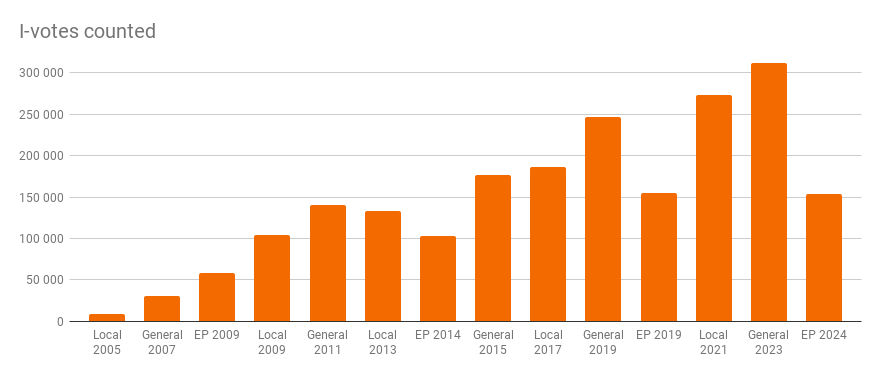 11
Polls
Polls as an inherent part of moder election campaigns
-media – commenting the results
-parties – publicize any favourable results -> more money for campaigns

Some TV stations base their decision to invite candidates/parties on poll results
Some countries forbid the polls some time before elections

The role of accuracy of “predictions”
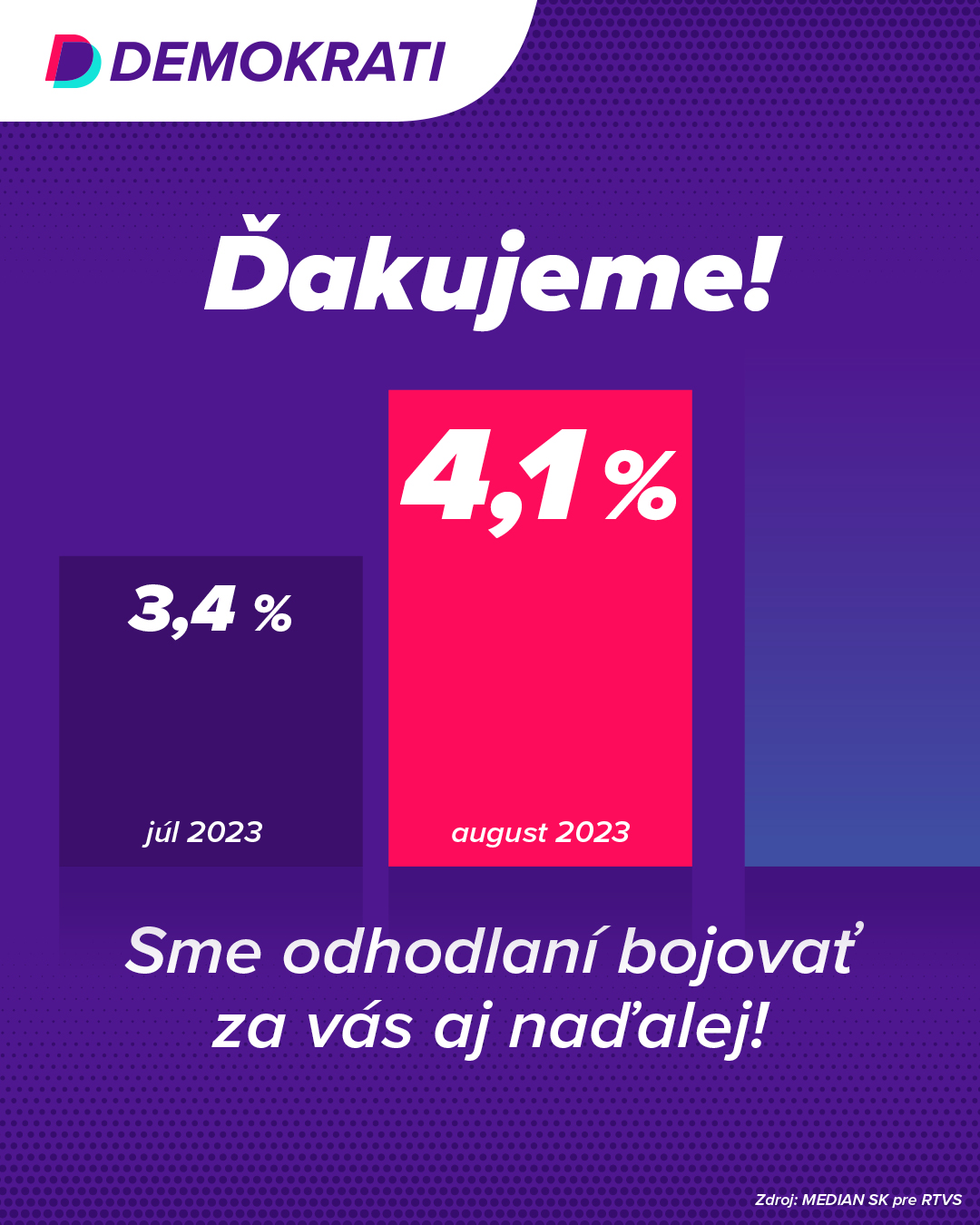 12
Polls effects
Bandwagon effect
-voters rally their support towards the leading alternative

Underdog effect
-voters sway their support towards the trailing alternative

No definitive conclusion which effect is dominant
Agranov (2018) – when close elections -> bandwagon; when landslide victory -> underdog
Daoust et al. (2020) – 2015 Canadian election -> being exposed to polls is not associated with voter’s likelihood of changing their vote choice, does not affect the propensity to turn out, but improves the ability to forecast the winner

Strategic voting
- Voting for less-preferred option to make their vote more effective (not sincere voting) or help prevent a worse outcome
13
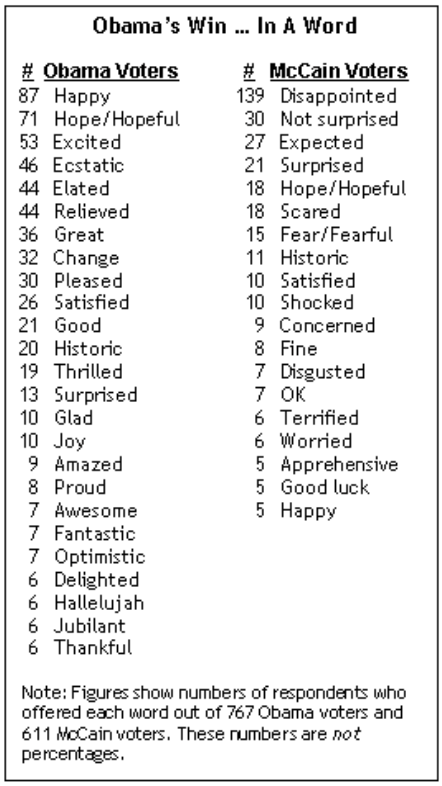 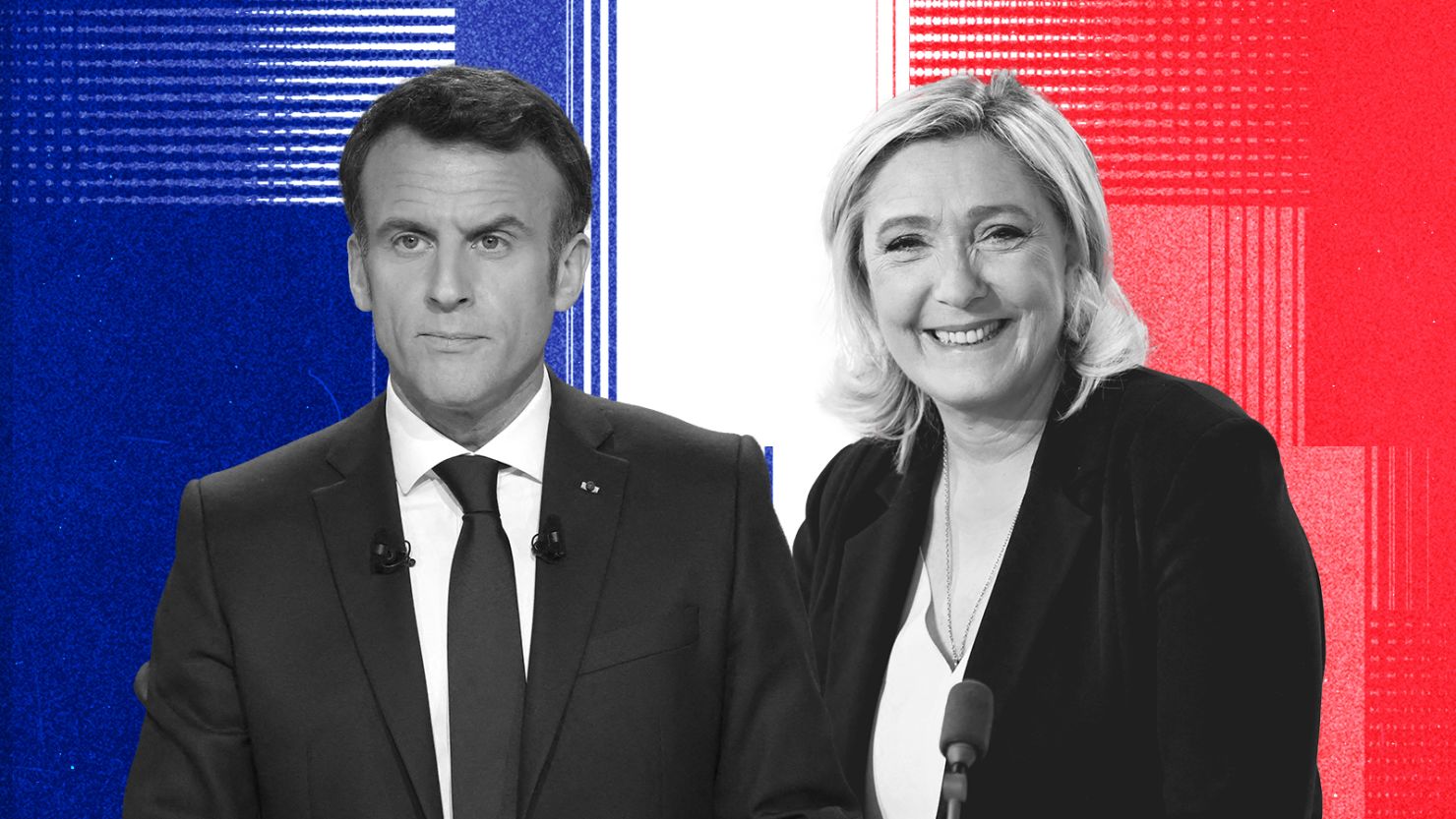 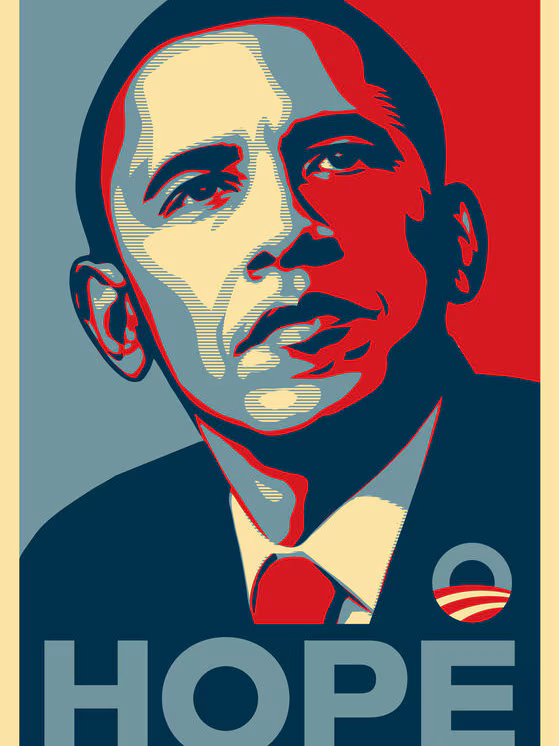 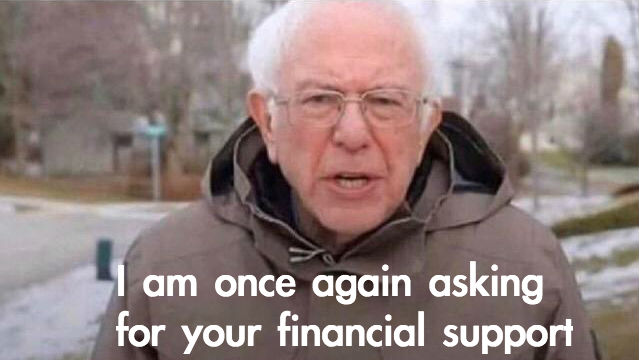 14
Summary
The role of campaigns in learning, enlightenment, (possibly) vote choice

Polls as part of the campaign for media, candidates, voters

Bandwagon and underdog effects
Strategic voting
15
Course summary
Different models of turnout
Different factors impacting undecidedness – sociodemographic, partisanship, cross-pressures, political sophistication, strategic considerations, contextual factors
Other formal and informal ways of participation – referendum, petitions, demonstrations
General vote choice predispositions -  ideology, class, religion, SES, party identification
Multilevel setting of elections – surge and decline, referendum, balancing, SOE theory
Seemingly unrelated events - natural disasters, sports matches, life-changing events, economic situation and the role of rationality
Seemingly unrelated events during election day – weather, ballot information, ballot order, voting environment
Campaigns and their effects
16
Next…
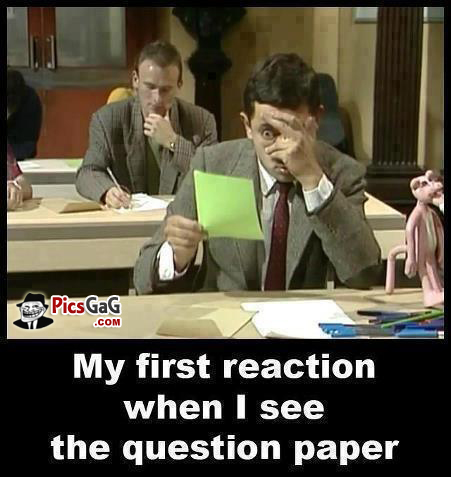 17
Literatute
Agranov, M., Goeree, J. K., Romero, J., & Yariv, L. (2018). What makes voters turn out: The effects of polls and beliefs. Journal of the European Economic Association, 16(3), 825-856.
Benoit, W. L., Hansen, G. J., & Verser, R. M. (2003). A meta-analysis of the effects of viewing US presidential debates. Communication monographs, 70(4), 335-350.
Carson, A., Martin, A. J., & Ratcliff, S. (2020). Negative campaigning, issue salience and vote choice: Assessing the effects of the Australian Labor party’s 2016 “Mediscare” campaign. Journal of Elections, Public Opinion and Parties, 30(1), 83-104.
Cantú, F., & Márquez, J. (2021). The effects of election polls in Mexico's 2018 presidential campaign. Electoral Studies, 73, 102379.
Daoust, J. F., Durand, C., & Blais, A. (2020). Are pre-election polls more helpful than harmful? Evidence from the Canadian case. Canadian Public Policy, 46(1), 175-186.
Finkel, S. E. (1993). Reexamining the" minimal effects" model in recent presidential campaigns. The Journal of Politics, 55(1), 1-21.
Iyengar, S., & Simon, A. F. (2000). New perspectives and evidence on political communication and campaign effects. Annual review of psychology, 51(1), 149-169.
Jacobson, G. C. (2015). How do campaigns matter?. Annual Review of Political Science, 18(1), 31-47.
Lau, R. R., Sigelman, L., & Rovner, I. B. (2007). The effects of negative political campaigns: A meta-analytic reassessment. The Journal of Politics, 69(4), 1176-1209.
Le Pennec, C., & Pons, V. (2019). How do campaigns shape vote choice? Multi-country evidence from 62 elections and 56 TV debates (No. w26572). National Bureau of Economic Research.
Peterson, D. A. (2015). Uncertainty and campaigns: The psychological mechanism behind campaign-induced priming. American Politics Research, 43(1), 109-143.
Trumm, S. (2022). Online versus offline: Exploring the link between how candidates campaign and how voters cast their ballot. European Journal of Political Research, 61(2), 485-502.
18